This power point is made available as an educational
resource or study aid for your use only.

This presentation may not be duplicated for others and should not be redistributed or posted anywhere on the internet or on any personal websites.

Your use of this resource is with the acknowledgment
and acceptance of those restrictions.
Basal Ganglia & Cerebellum – a quick overviewMHD-Neuroanatomy – Neuroscience Block
Gregory Gruener, MD, MBA, MHPE
Vice Dean for Education, SSOM
Professor, Department of Neurology
LUHS a member of Trinity Health
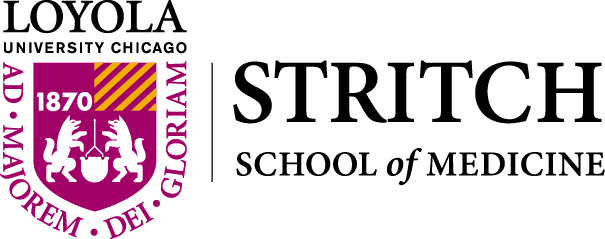 Outcomes you want to accomplish
Basal ganglia review
Define and identify the major divisions of the basal ganglia
List the major basal ganglia functional loops and roles
List the components of the basal ganglia functional “circuitry” and associated neurotransmitters 
Describe the direct and indirect motor pathways and relevance/role of the substantia nigra compacta
Basal Ganglia Terminology
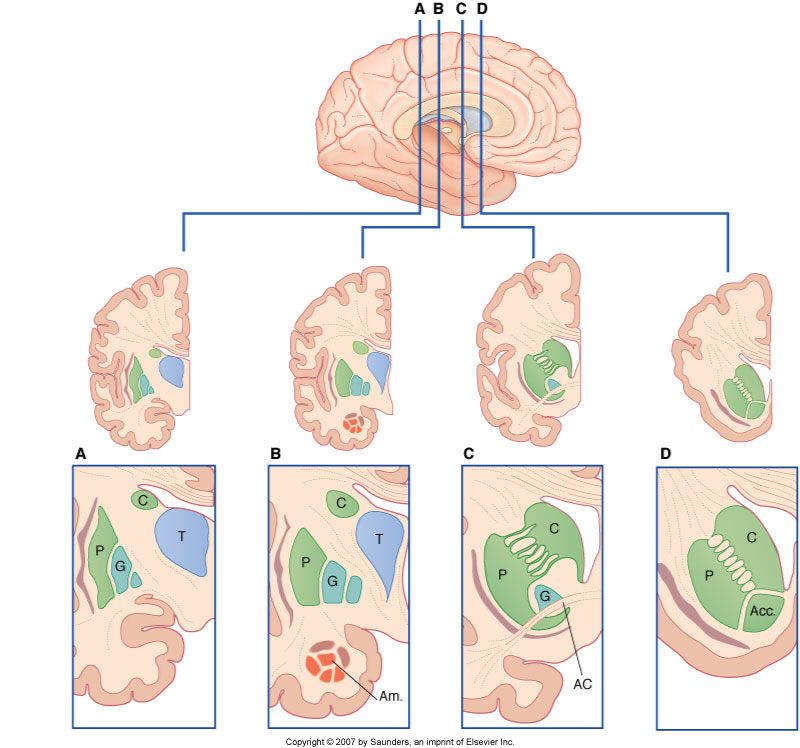 Striatum
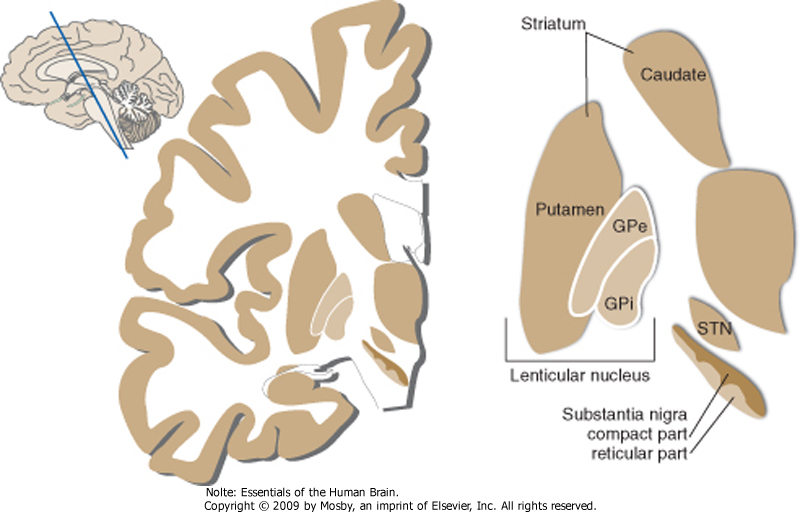 Caudate nucleus
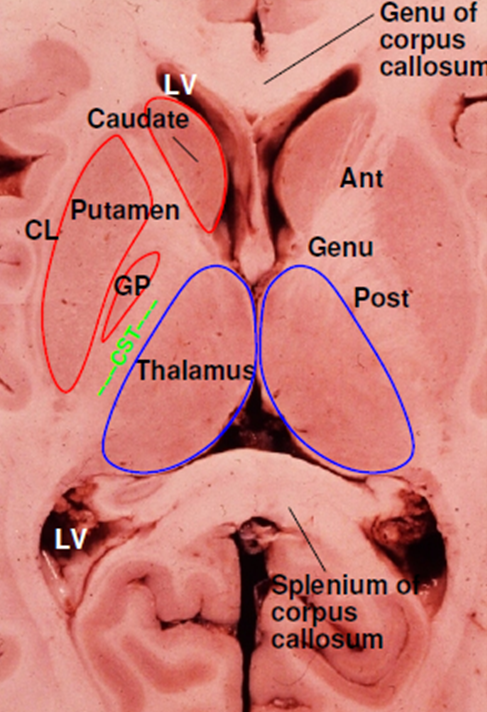 Nucleus accumbens
Putamen
Globus pallidus (pallidum)
internal segment (GPi)
external segment (GPe)
Subthalamic nucleus
Substantia nigra
compact part (SNc)
reticular part (SNr)
Basal ganglia “circuitry”
BG have no major outputs to LMNs
Influence LMNs via the cerebral cortex
Input to striatum from cortex is excitatory
Glutamate is the neurotransmitter
Principal output from BG is via GPi + SNr
 Output to thalamus, GABA is the neurotransmitter
Thalamocortical projections are excitatory
Concerned with motor “intention”

Balance of excitatory & inhibitory inputs to striatum, determine whether thalamus is suppressed
BG circuits are parallel loops
Motor loop
Concerned with learned movements
Cognitive loop
Concerned with motor “intention”
Limbic loop
Emotional aspects of movements

Oculomotor loop
Concerned with voluntary saccades (fast eye-movements)
Basal ganglia “circuitry”
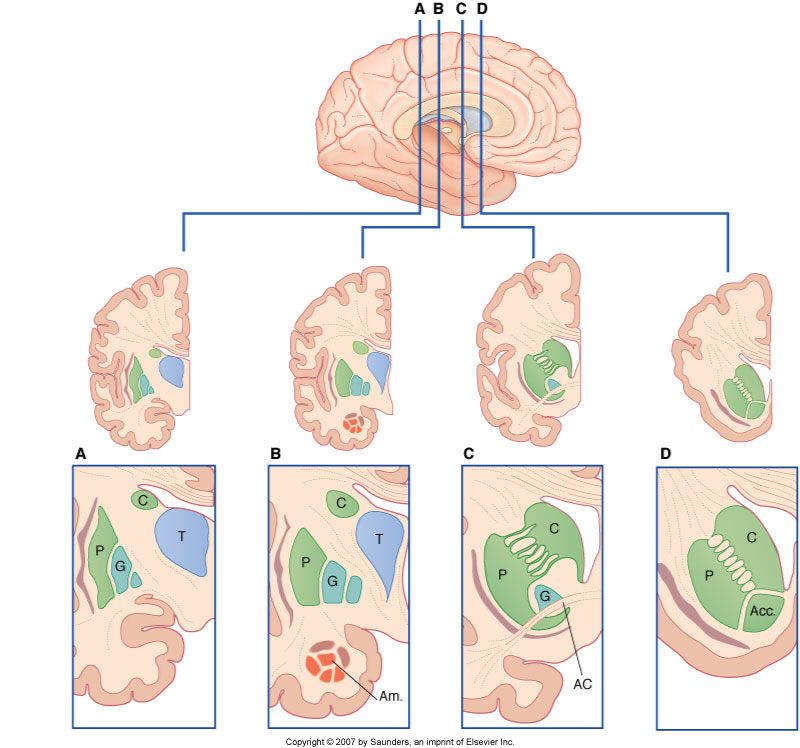 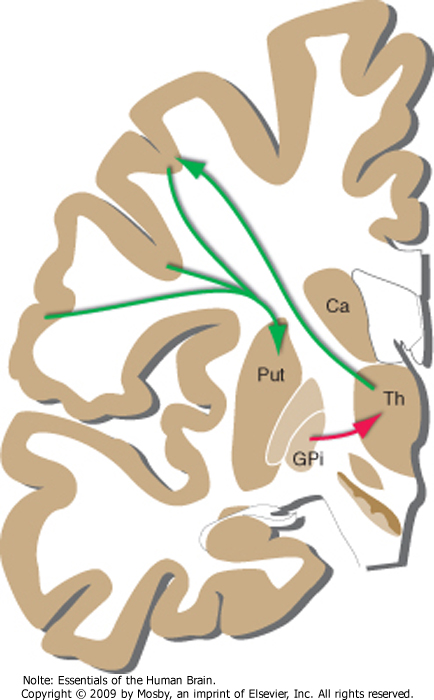 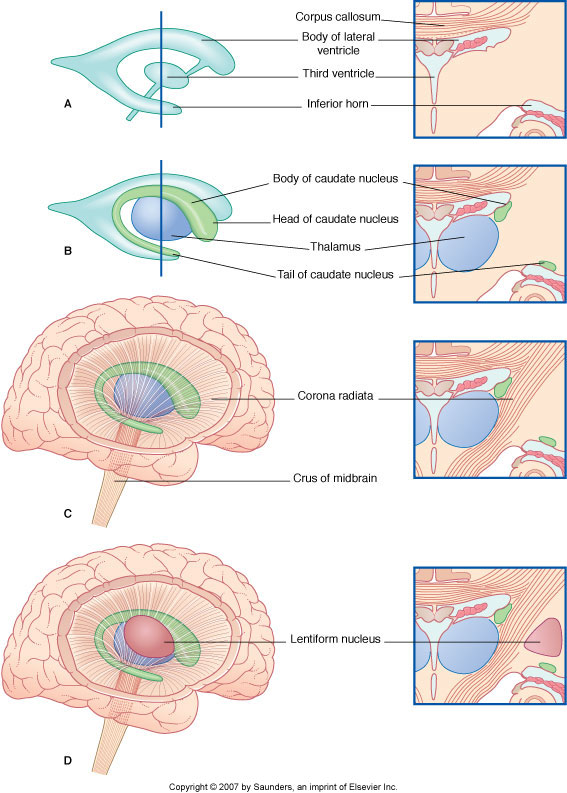 Nolte. Essentials of the human brain. Mosby, 2010
Muti E, Gruener G, Dockery P. Fitzgerald’s Clinical Neuroanatomy and  Neuroscience, 7th ed., W. B. Saunders Elsevier 2016
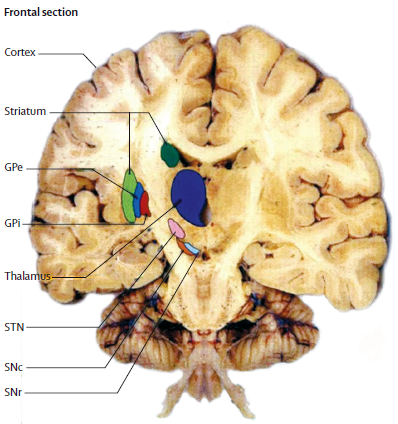 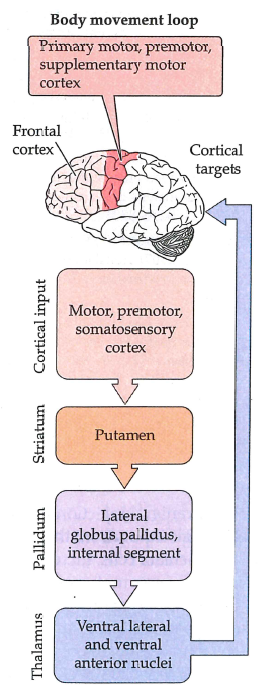 Motor  Loop
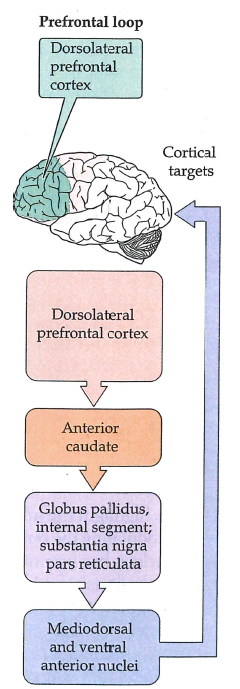 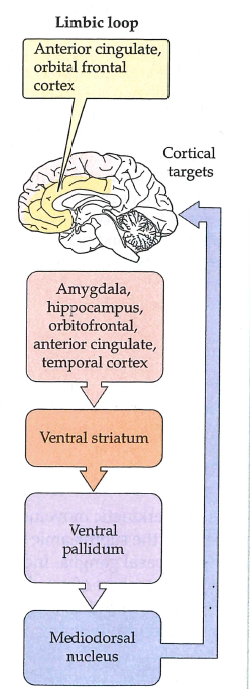 Cognitive Loop
Limbic Loop
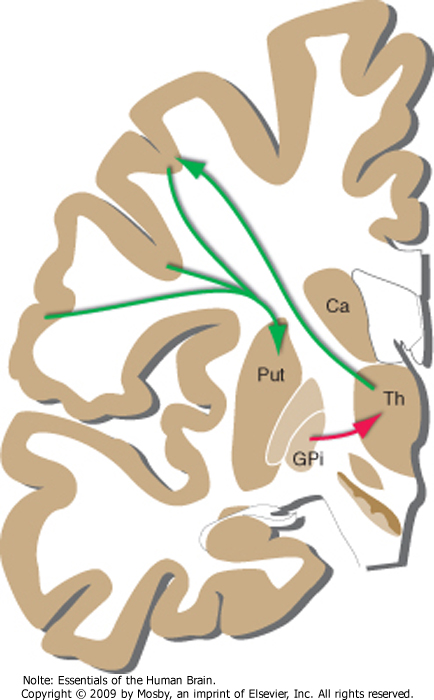 Purves D, et al. Neuroscience, 5th Ed., Sinauer Associates, 2012
Obeso JA, Rodriguez-Oroz MC, tamelou M, et al. The expanding universe of disorders of the basal ganglia. Lancet 2014; 384: 523–31
BG - Direct Pathway
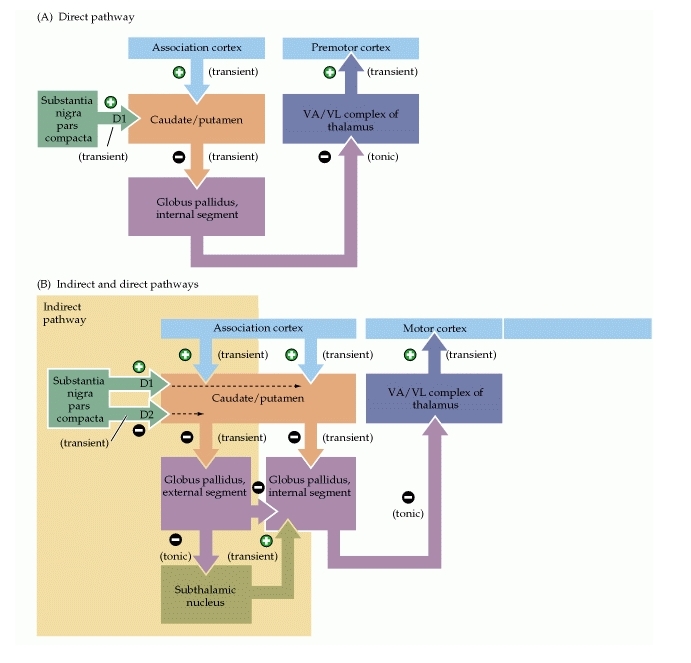 Purves D, et al. Neuroscience, 5th Ed., Sinauer Associates, 2012
BG – Direct & Indirect Pathway
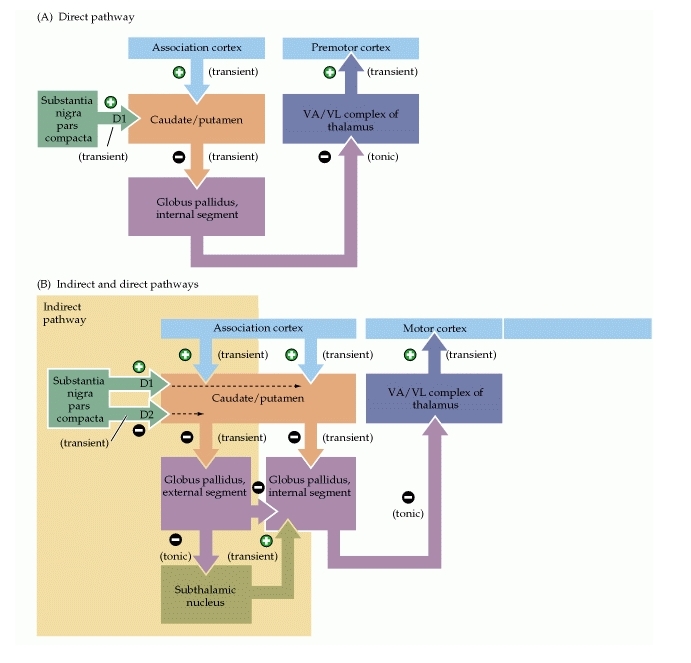 Purves D, et al. Neuroscience, 5th Ed., Sinauer Associates, 2012
Parkinson Disease
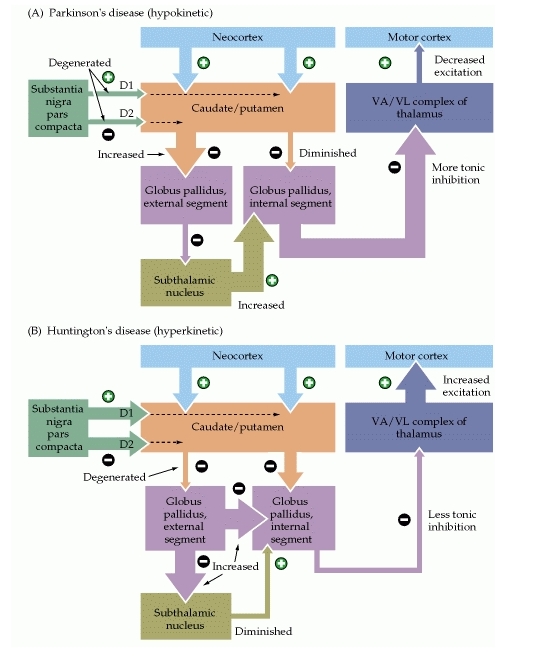 Purves D, et al. Neuroscience, 5th Ed., Sinauer Associates, 2012
Outcomes you want to accomplish
Cerebellum review
Identify cerebellar peduncles and the names/projections of the deep cerebellar nuclei
List afferent and efferent components of the cerebellar peduncles
Define the origins of the mossy and climbing fibers
Define the functional components of the cerebellum (e.g. How would an injury to the cerebellar hemisphere differ from one to the flocculonodular lobe?) 
Describe the “wiring diagram” of the cerebellum and the different terminations of the mossy and climbing fibers
Cerebellum overview – gross anatomy
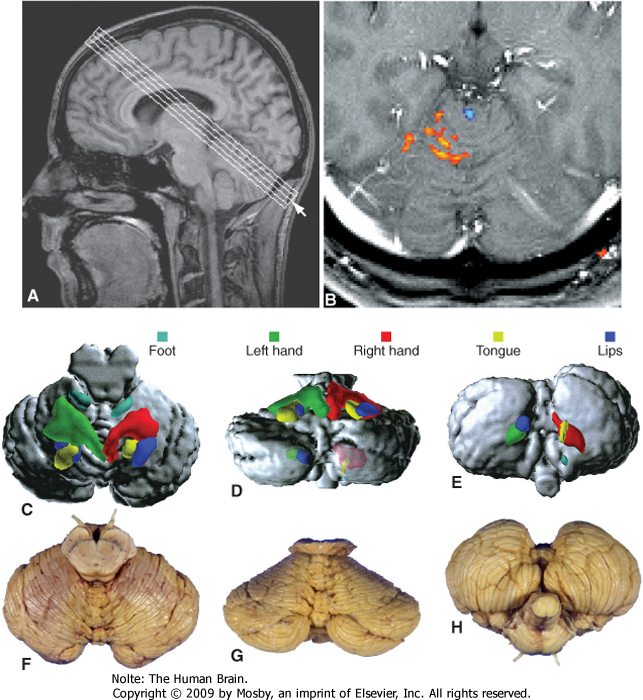 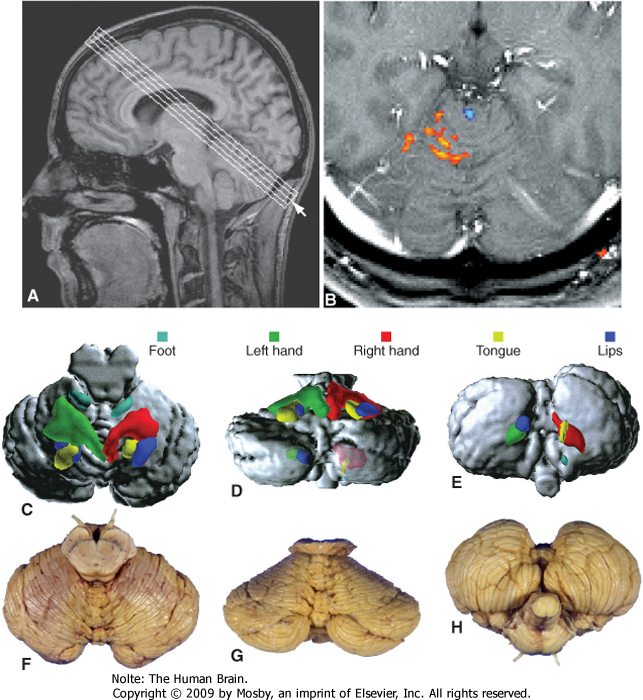 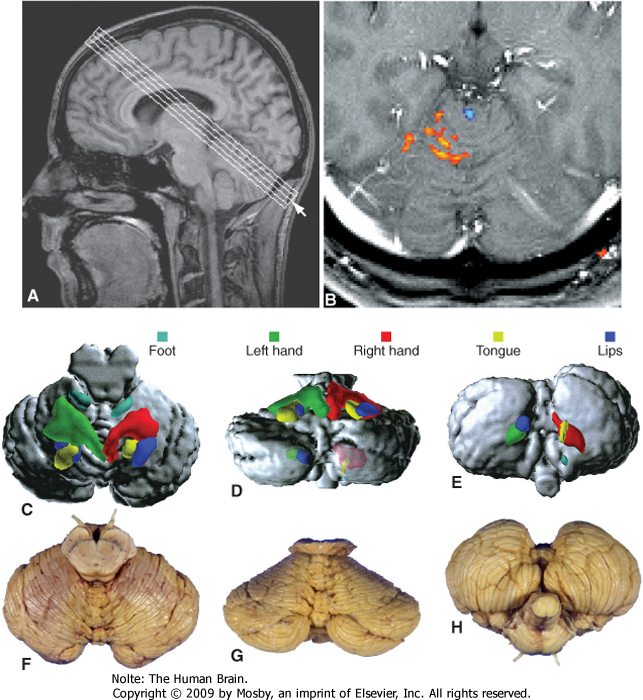 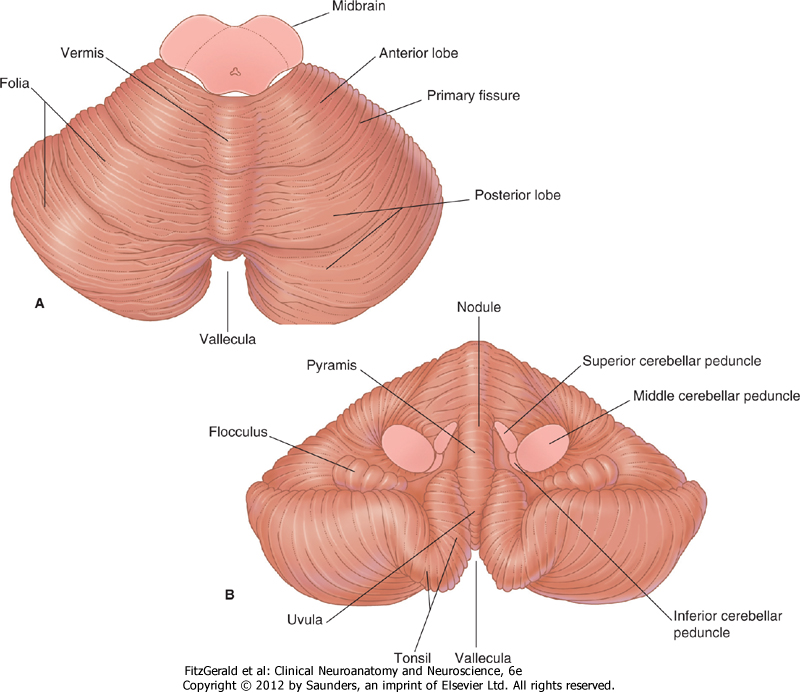 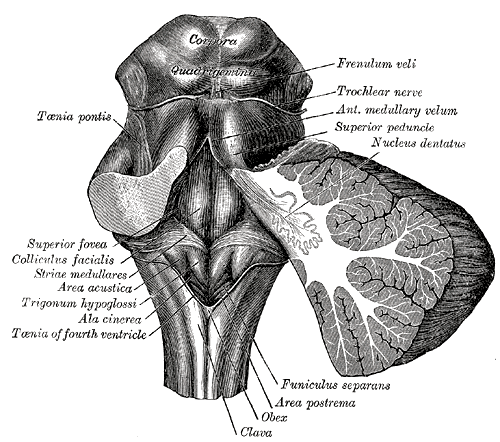 http://www.bartleby.com/107/illus702.html
Nolte J. The Human Brain, 6th ed., 2009
Muti E, Gruener G, Dockery P. Fitzgerald’s Clinical Neuroanatomy and  Neuroscience, 7th ed., W. B. Saunders Elsevier 2016
Cerebellum overview
Inputs
Cerebellar Cortex
Nuclei
Outputs
Motor Systems
Vestibular nuclei
Thalamus
Red nucleus
(reticular formation)
No direct connection to the spinal cord
Coordination
Correction of current movements to match
those intended
Information Processing
Mossy & Climbing fibers

Enter the Cerebellar cortex

Purkinje cells

Deep nuclei
“Afferent”  information
Vestibular
Proprioceptive & skin receptor information
Sensorimotor cortex
Auditory system
Visual system
Inferior Cerebellar Peduncle
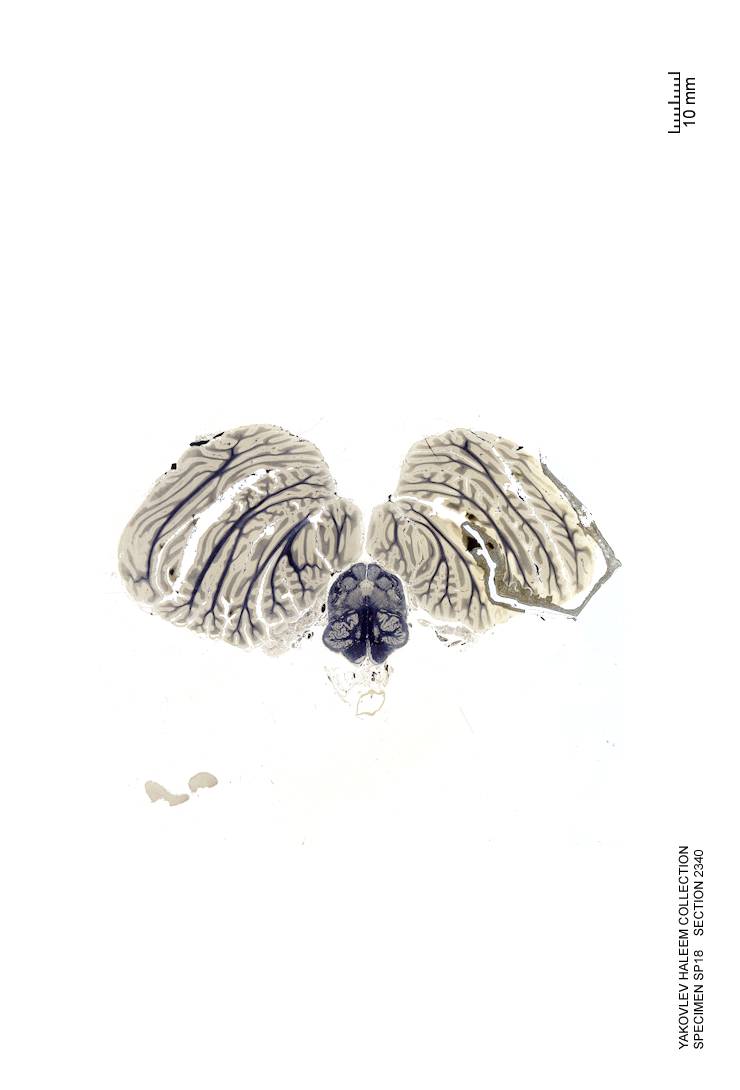 Afferents
Inferior olivary nucleus
Vestibular nuclei
Spinal cord 
Trigeminal nuclei
Reticular formation


Cerebellar efferents
Vestibular nuclei
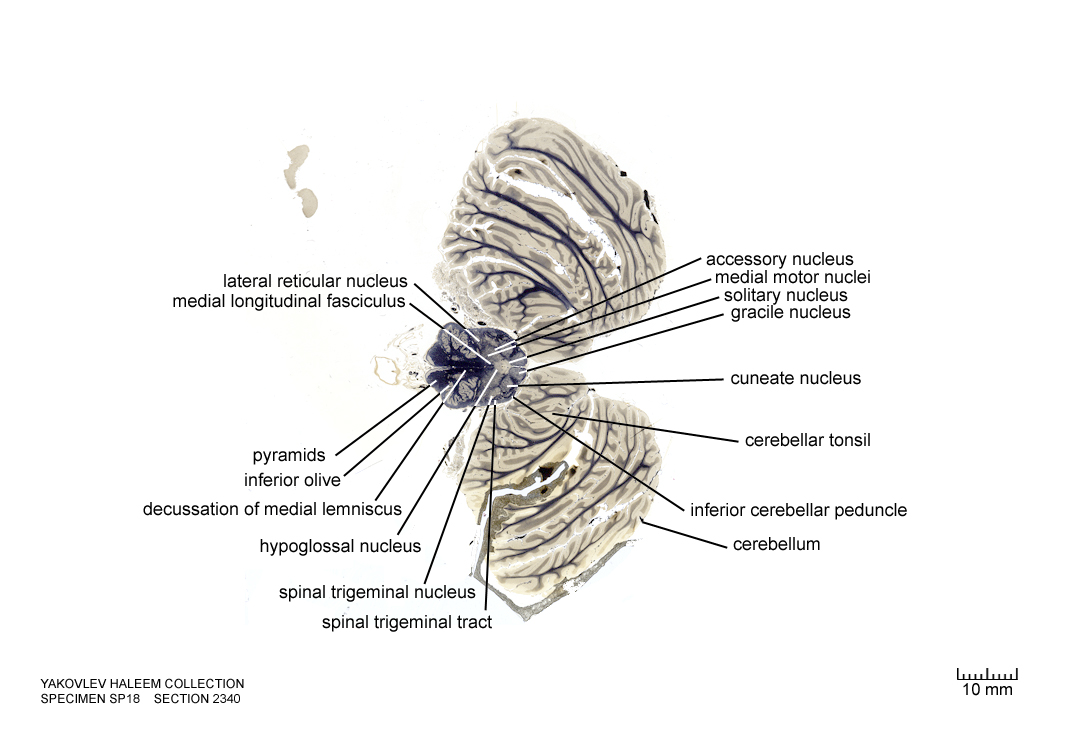 Middle Cerebellar Peduncle
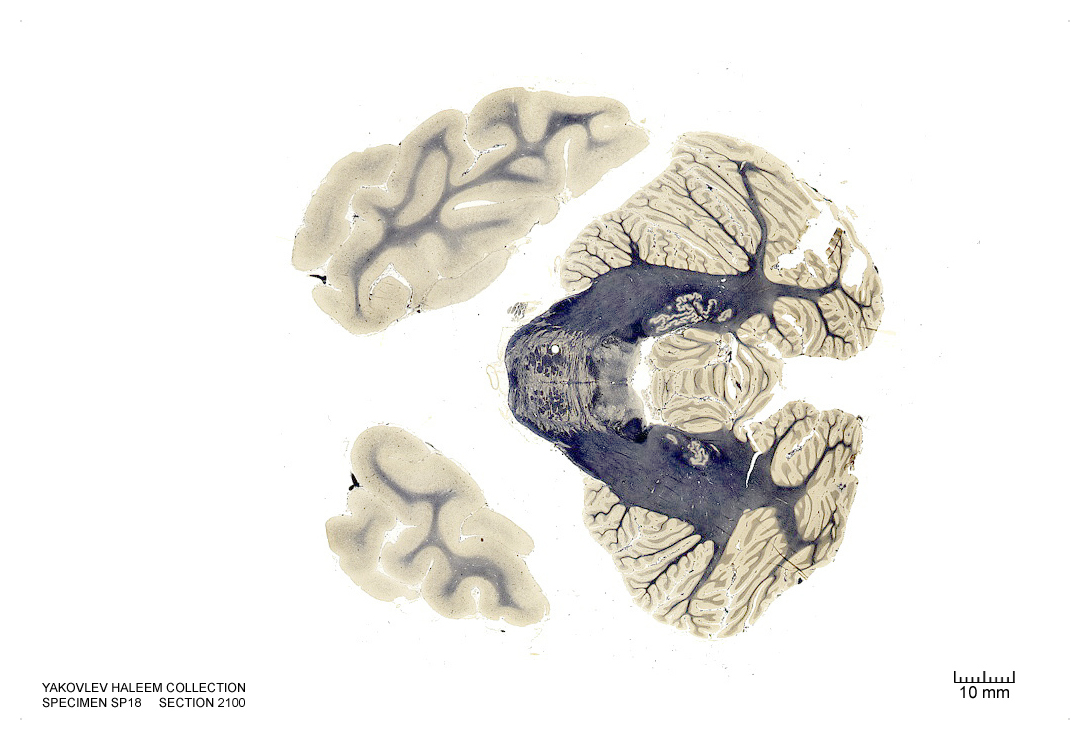 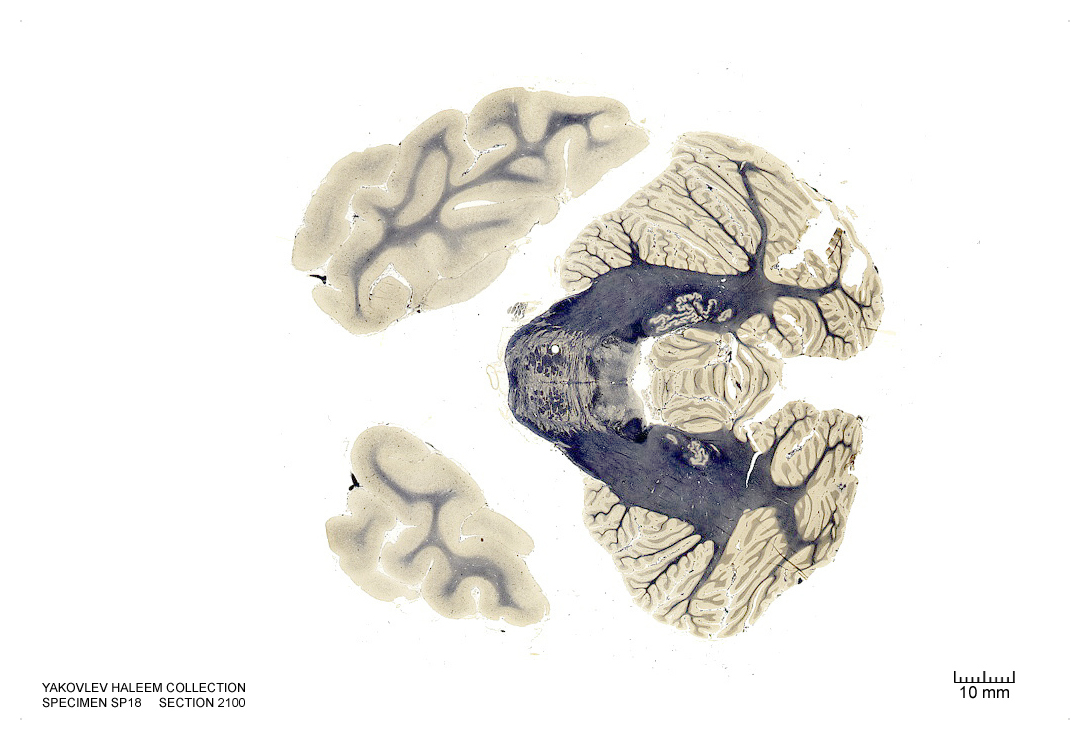 Afferents:
Cerebral cortex
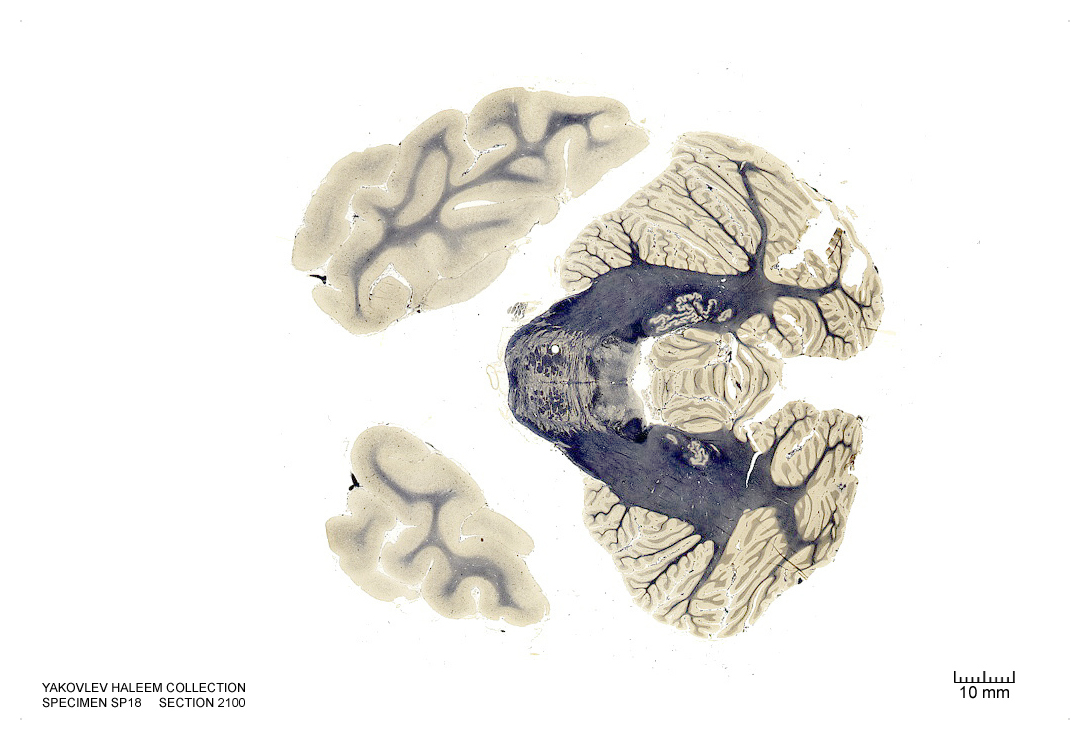 “For the detailed minded among you”
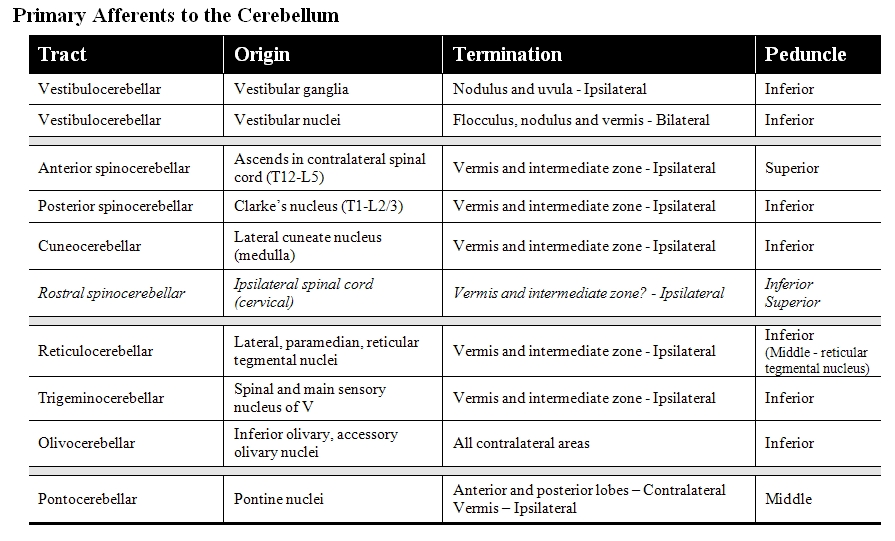 Cerebellum overview – somatotopic anatomy
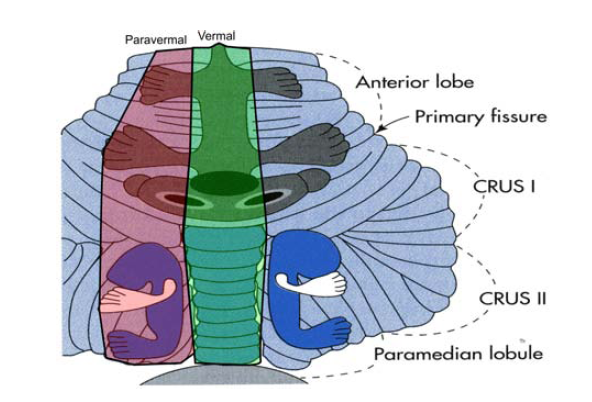 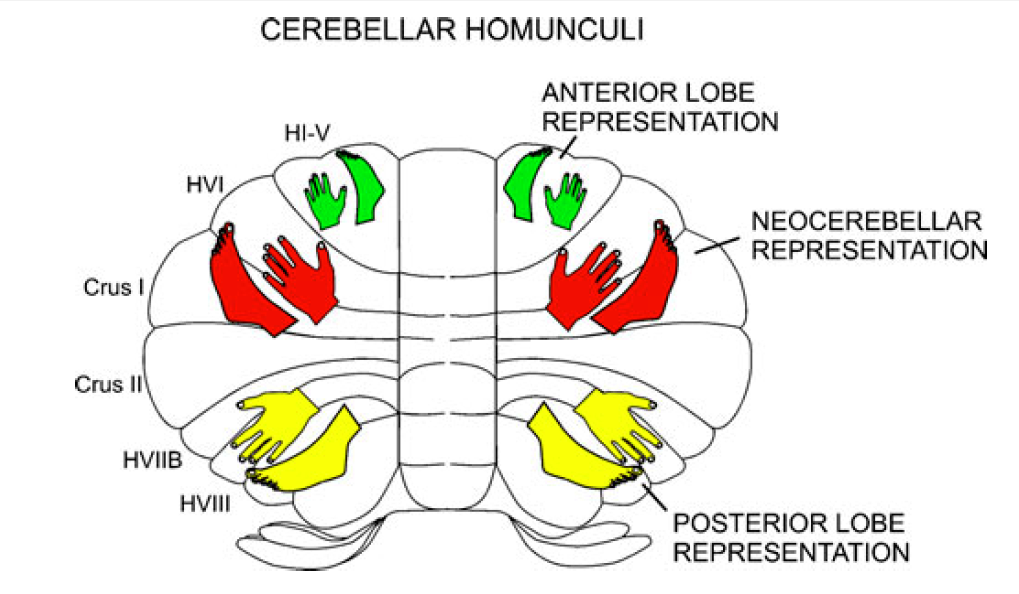 One to remember
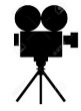 Castro, Merchut, Neafsey, Wurster; Neuroscience: An Outline Approach, 2002
Grimaldi G, Manto M. Topography of Cerebellar Deficits in Humans. Cerebellum 11:336–351, 2012
Cerebellum overview – Peduncles and deep nuclei
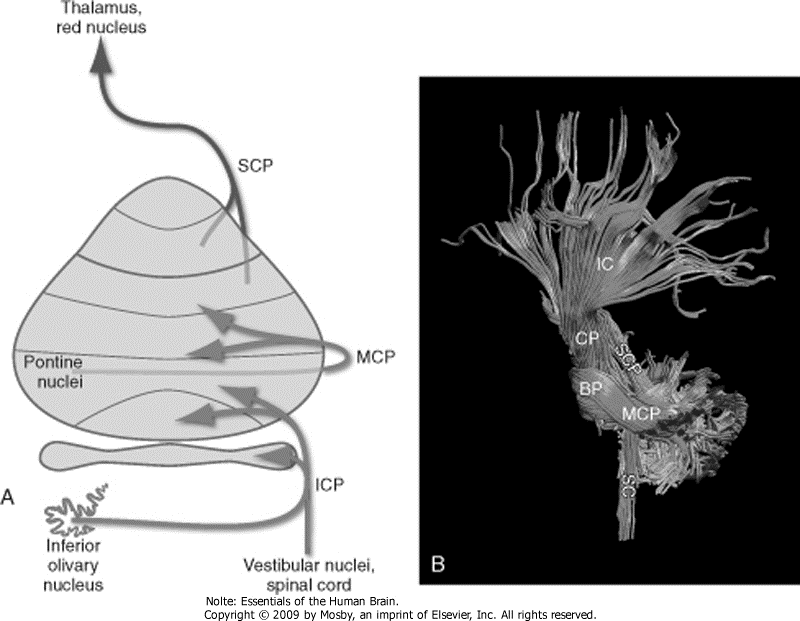 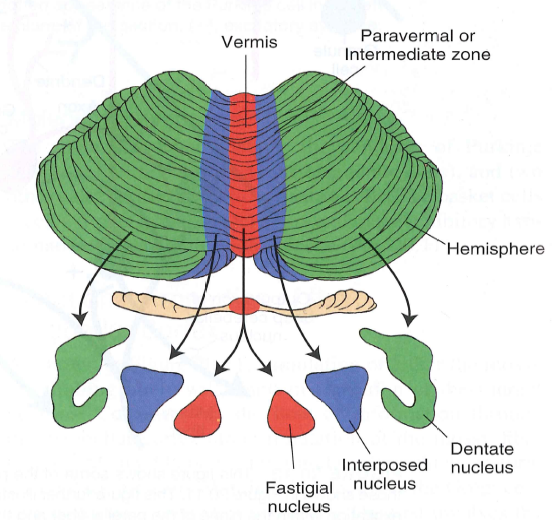 Nolte. Essentials of the human brain. Mosby, 2010
Siegel A, Sparu HN.  Essential Neuroscience, 3rd Ed., Wolters Kluwer, 2015
Superior Cerebellar Peduncle
Afferents:
Anterior Spinocerebellar tract 

Cerebellar efferents
Originate from the deep cerebellar
   nuclei
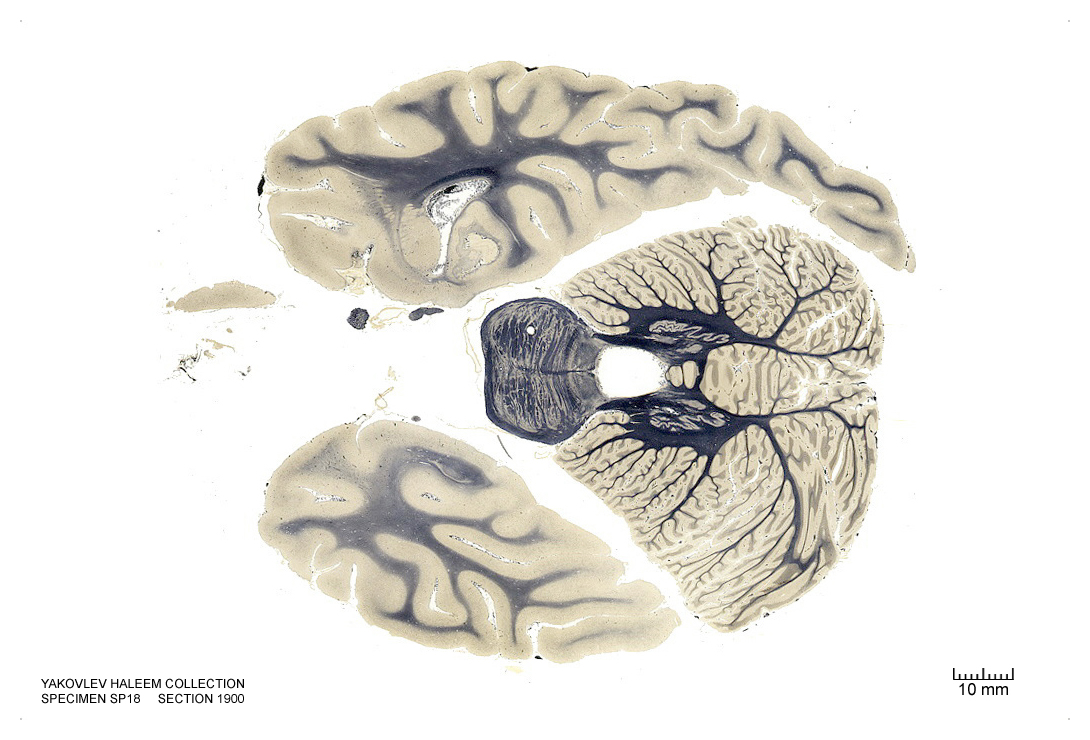 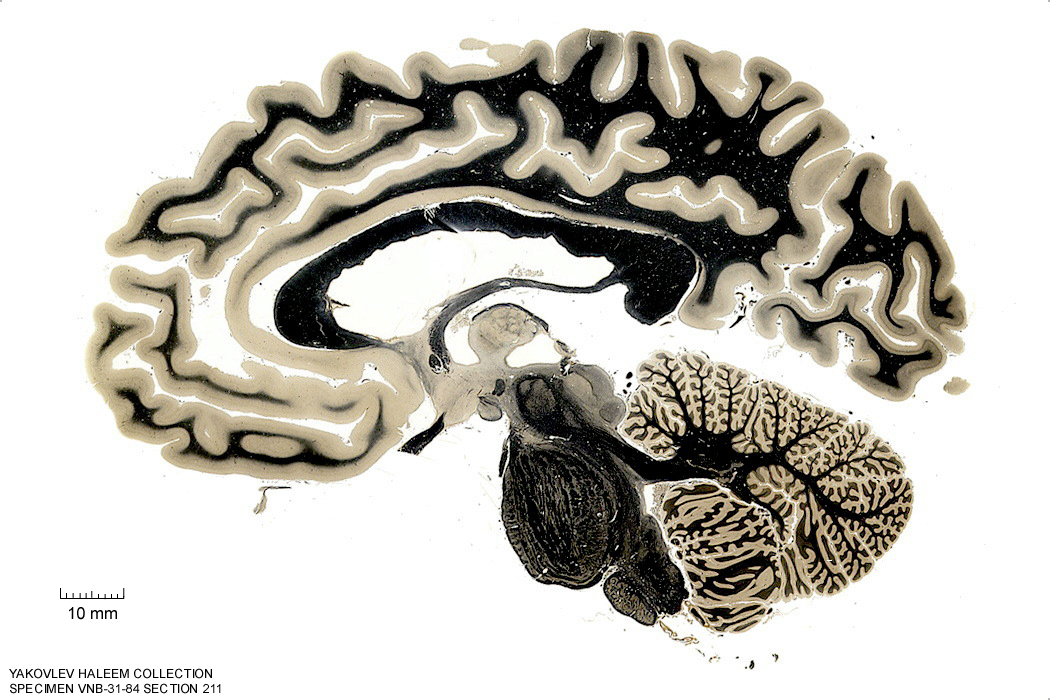 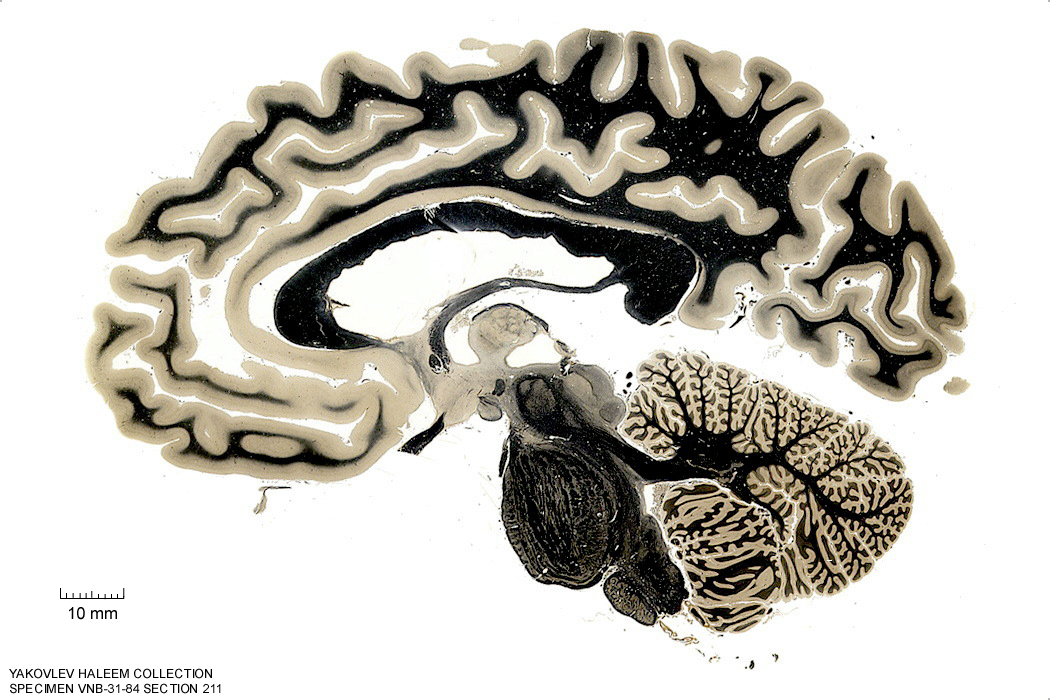 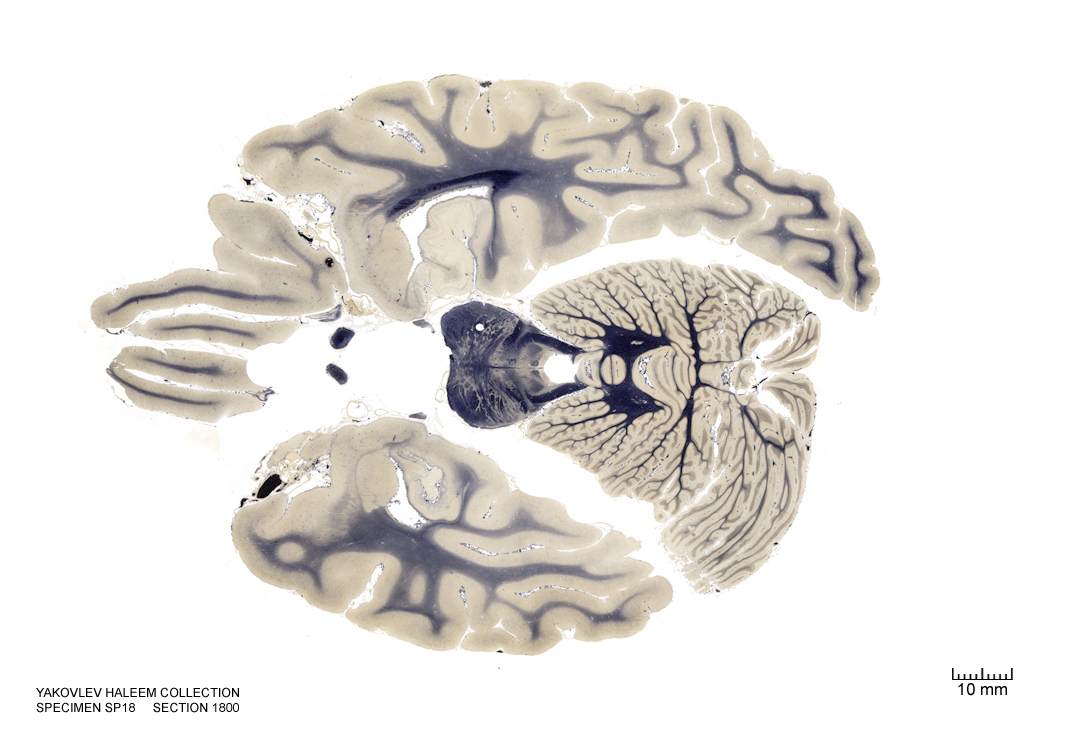 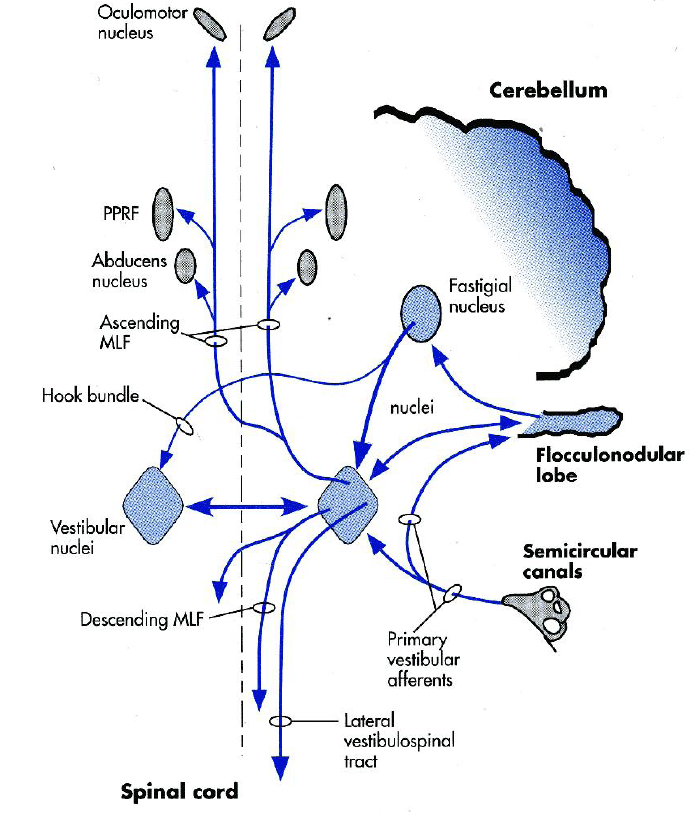 Cerebellum – flocculonodular lobe (input & output)
Inferior cerebellar peduncle
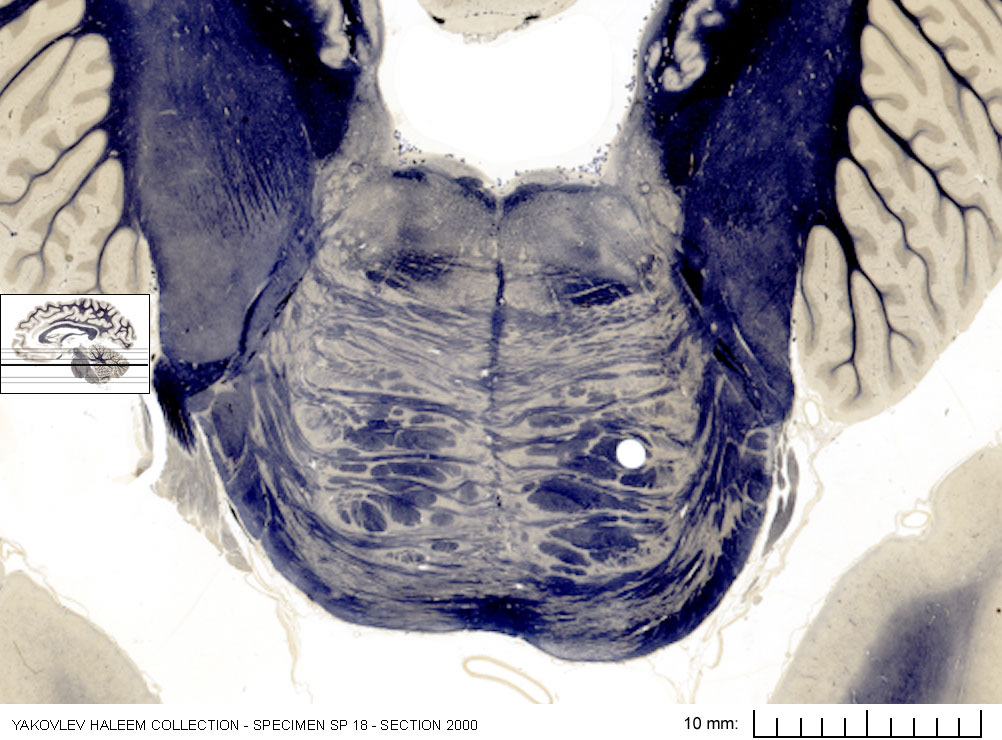 Medial Vestibulospinal Tracts
(Descending MLF)
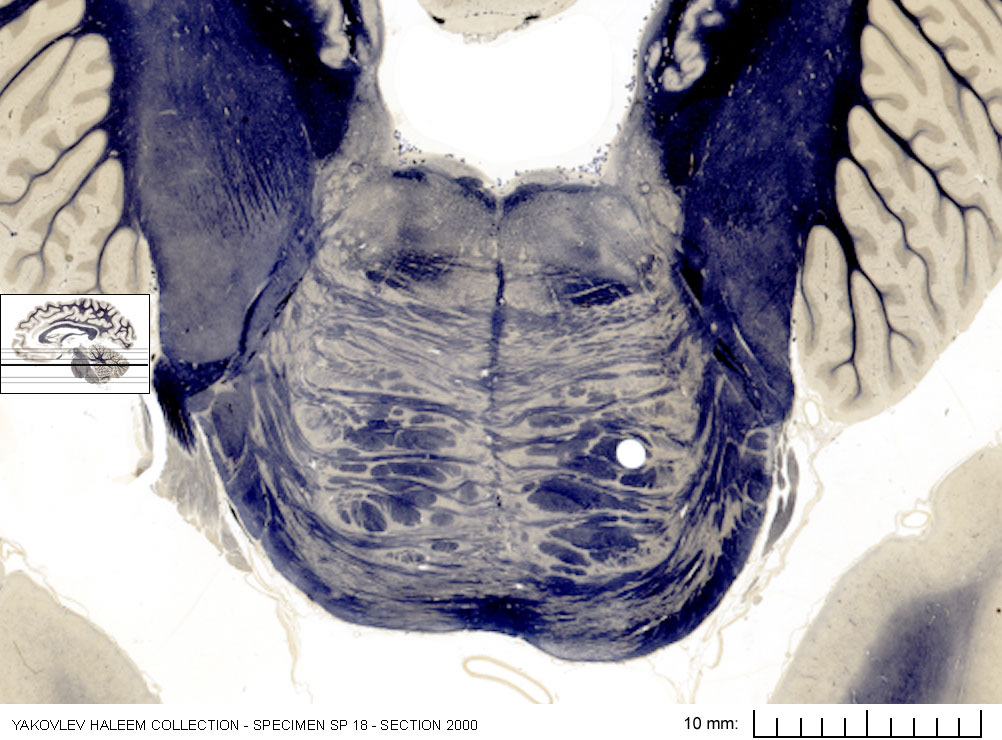 Castro, Merchut, Neafsey, Wurster; Neuroscience: An Outline Approach, 2002
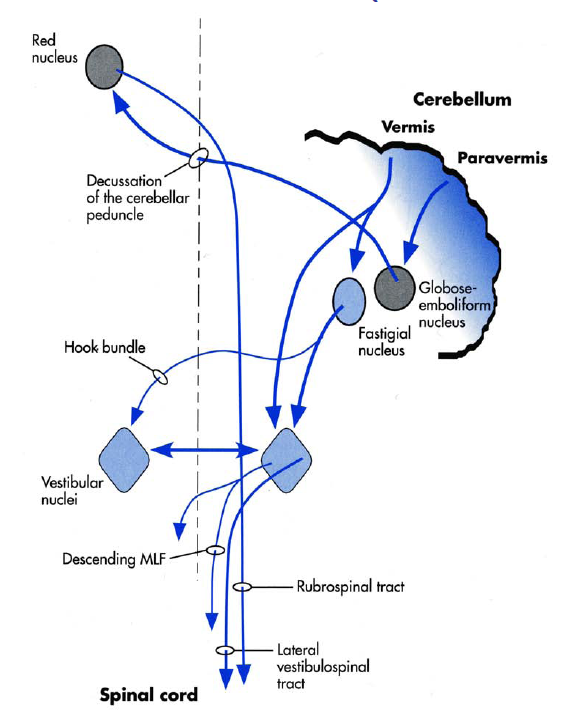 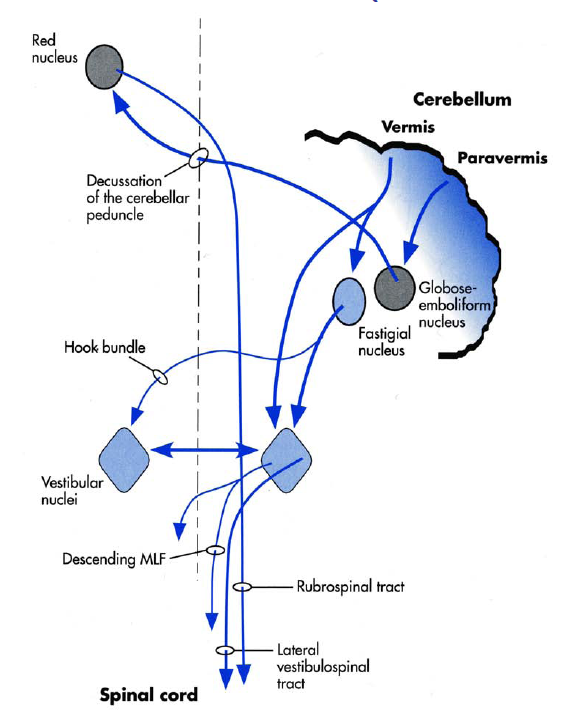 Cerebellum – vermis (input & output)
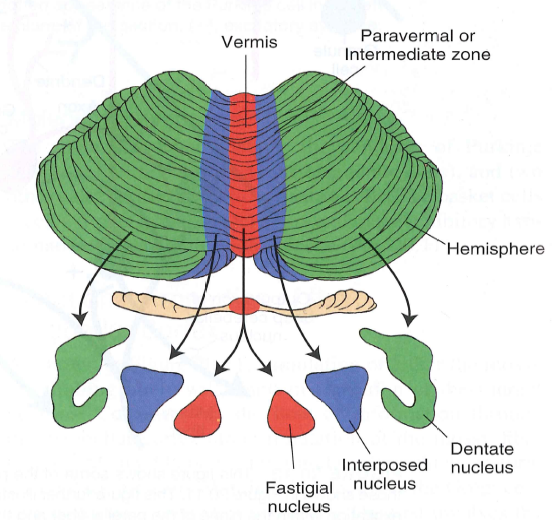 (Uncinate fasciculus)
(Interposed nucleus)
Medial Vestibulospinal Tracts
(Descending MLF)
Medial Vestibulospinal Tracts
(Descending MLF)
Castro, Merchut, Neafsey, Wurster; Neuroscience: An Outline Approach, 2002
Siegel A, Sparu HN.  Essential Neuroscience, 3rd Ed., Wolters Kluwer, 2015
Cerebellum – hemisphere (input & output)
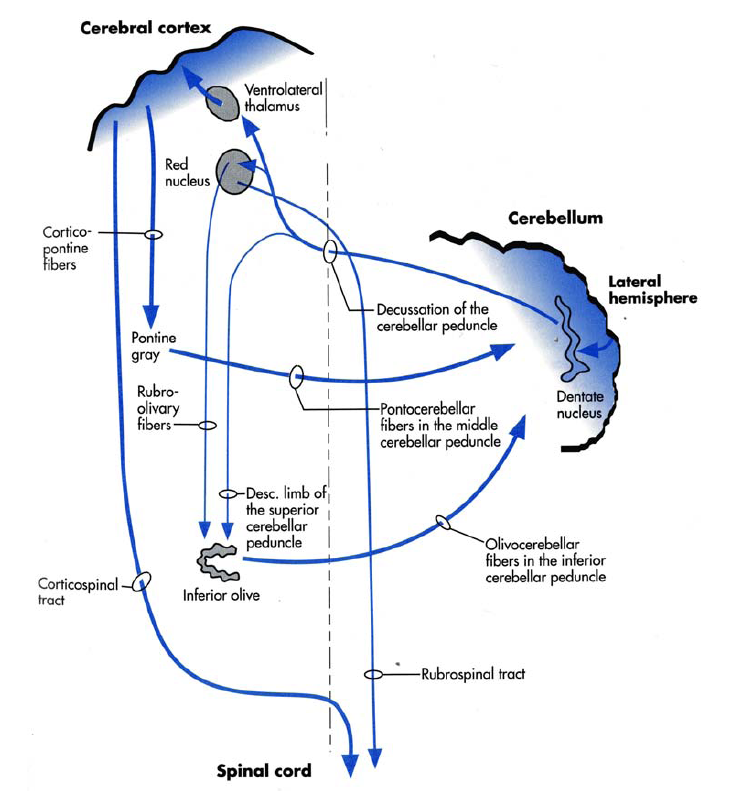 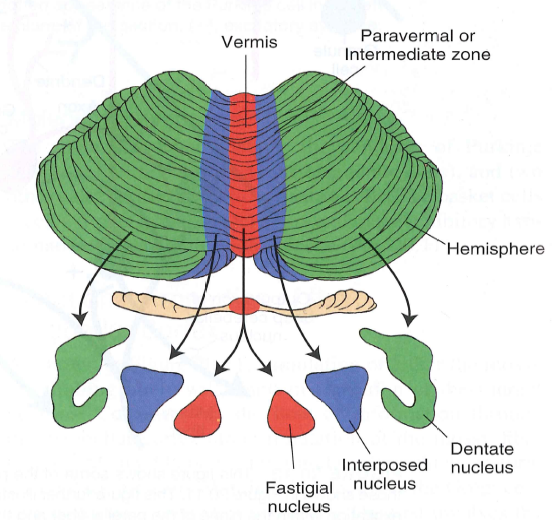 Castro, Merchut, Neafsey, Wurster; Neuroscience: An Outline Approach, 2002
Siegel A, Sparu HN.  Essential Neuroscience, 3rd Ed., Wolters Kluwer, 2015
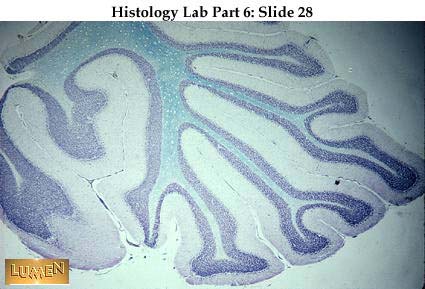 Cerebellum overview – microscopic anatomy
Molecular layer
Mainly axons and dendrites
 Basket cells – axons synapse 	on the Purkinje cell body
 Stellate cells – axons synapse 	on Purkinje cell dendrites
 
 Purkinje cell layer
 Purkinje cells – only axons that leave the cerebellar cortex

 Granular layer
 Granular cells – send their axons into the molecular layer as parallel fibers
White matter
Cerebellum overview – microscopic anatomy
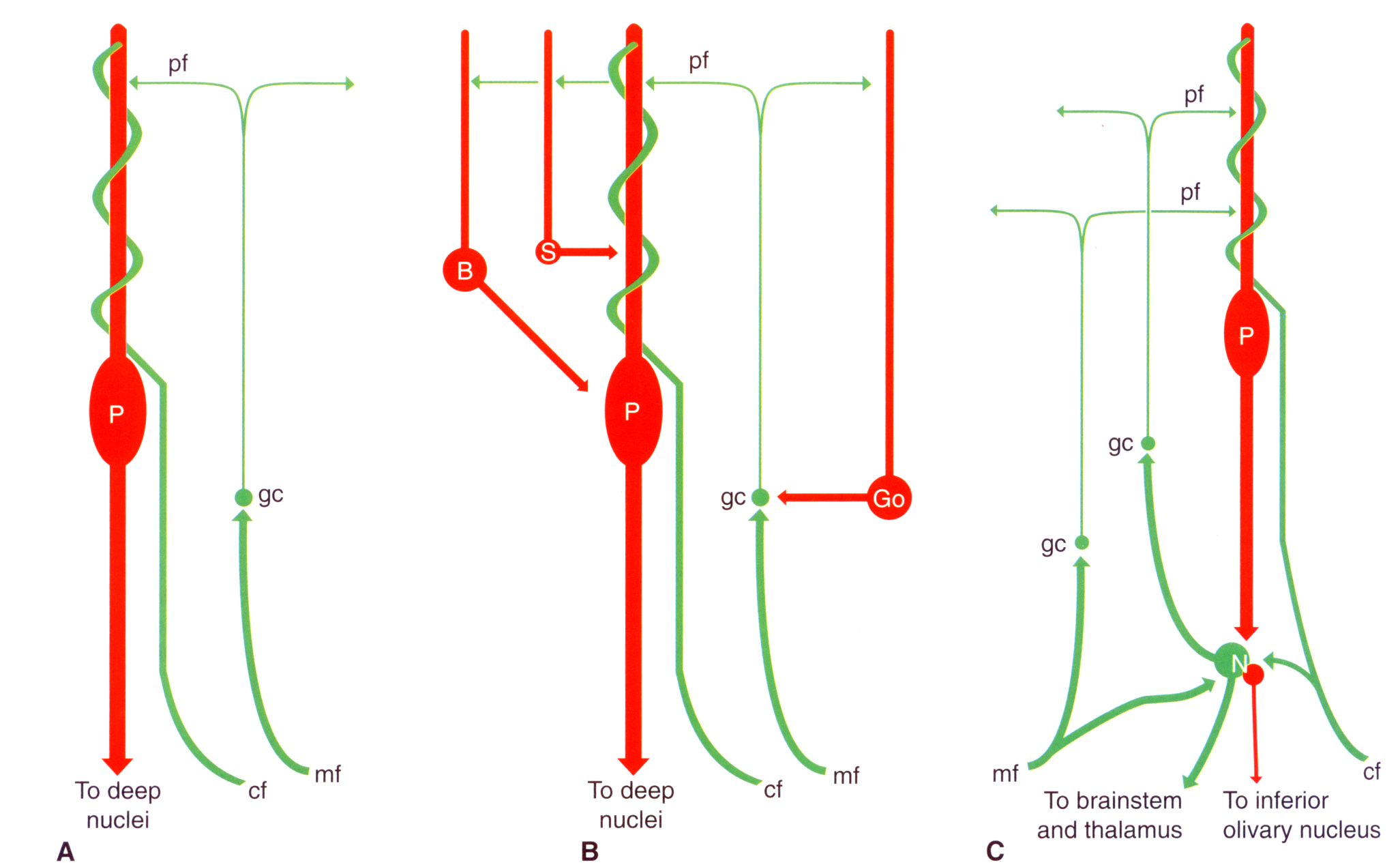 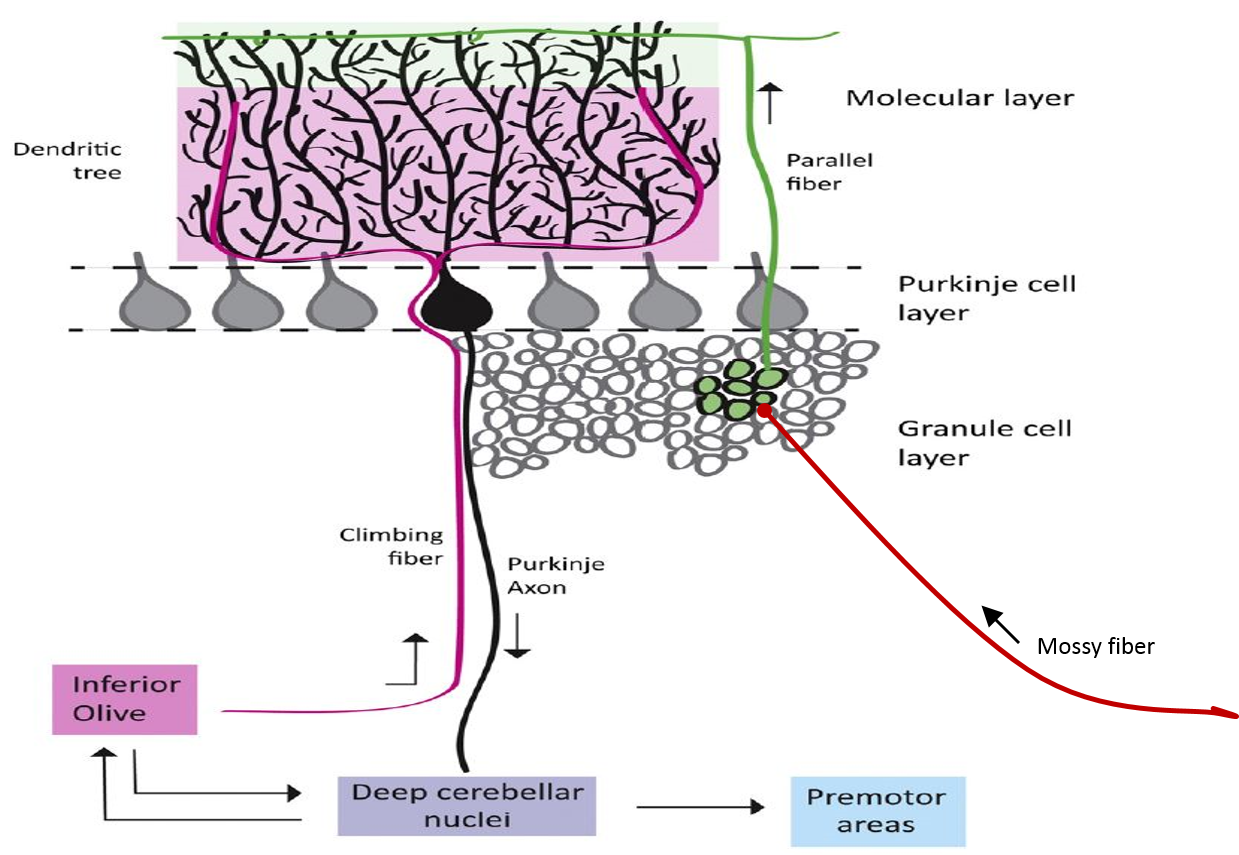 Neurobiology of Disease 88 (2016) 96–106
Nolte J and Sundsten. The Human Brain: An introduction to its functional anatomy. 6th  edition, 2010; Mosby Elsevier
Cerebellum overview – microscopic anatomy
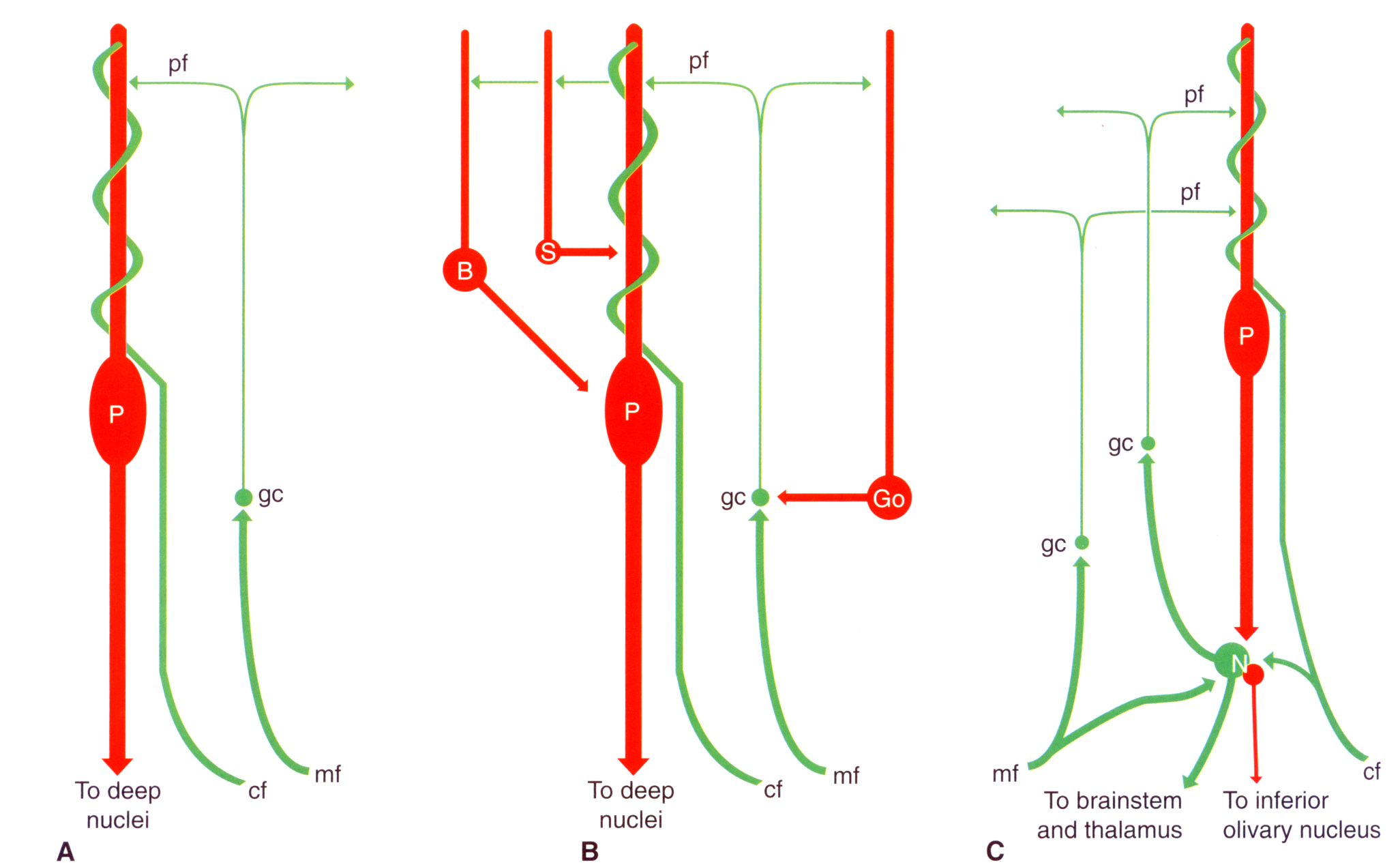 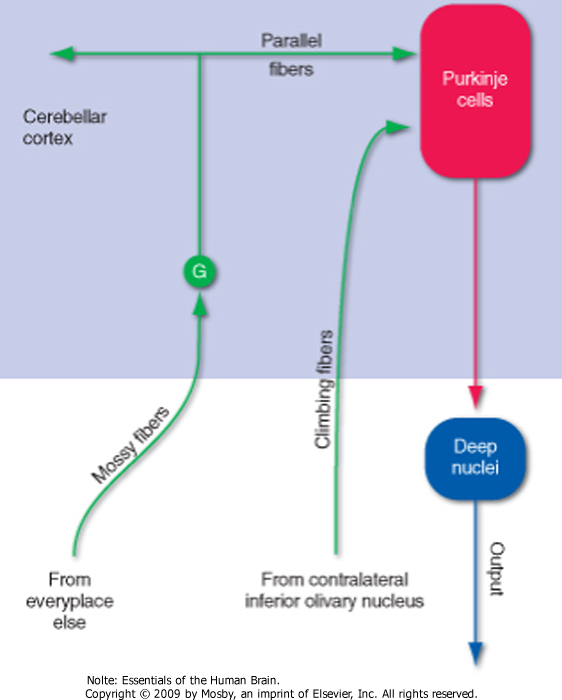 Nolte J and Sundsten. The Human Brain: An introduction to its functional anatomy. 6th  edition, 2010; Mosby Elsevier
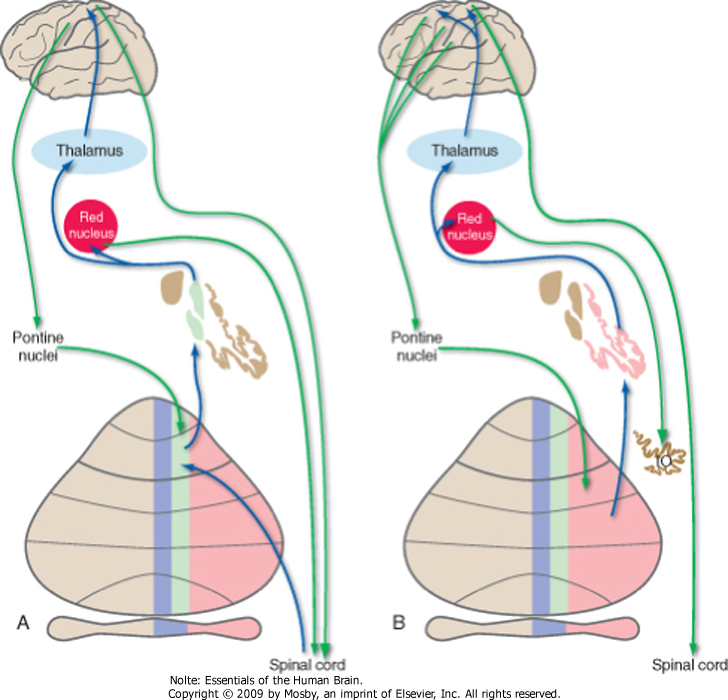 Cerebellum overview – microscopic anatomy
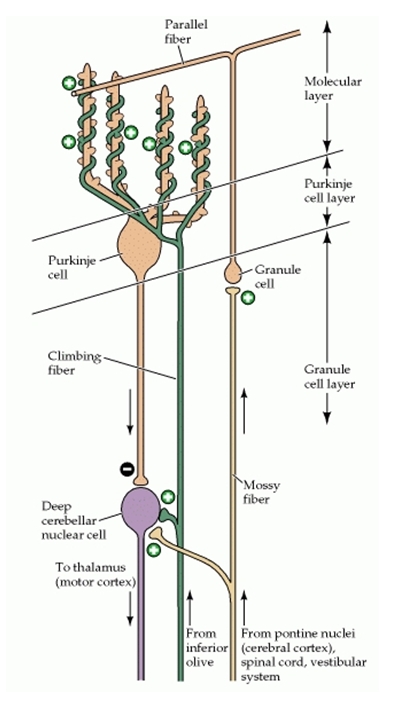 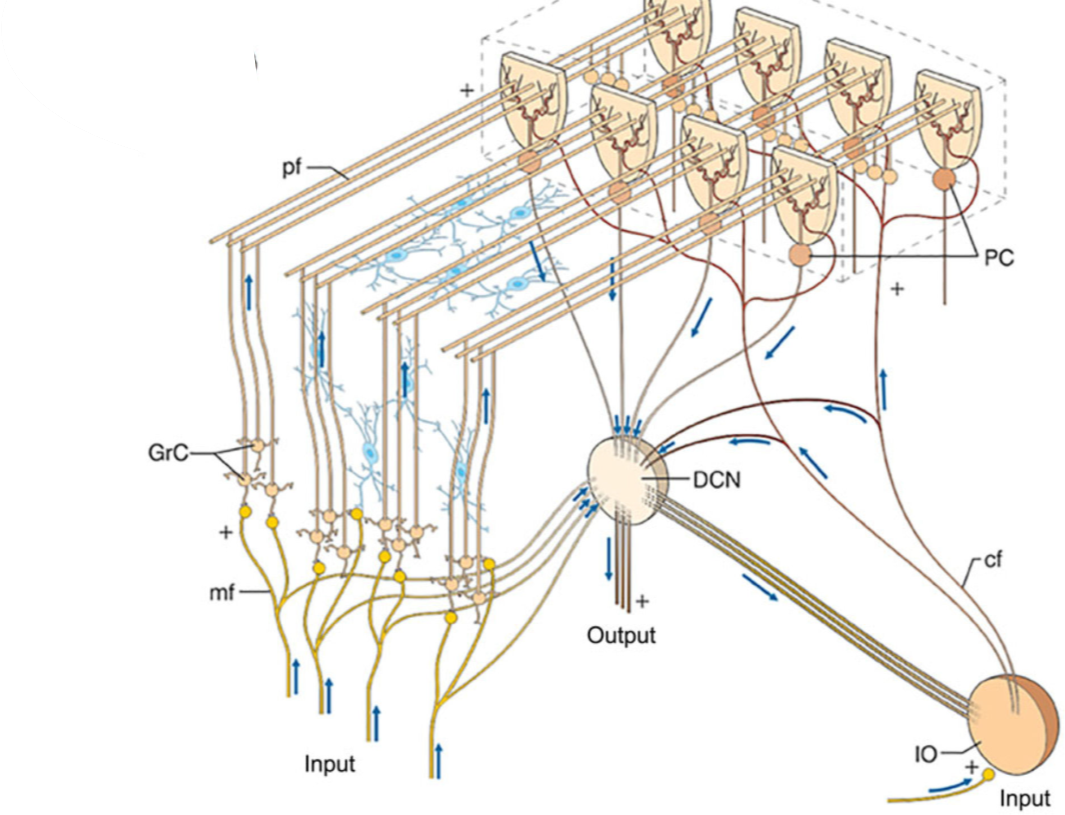 Parallel fibers
Purkinje 
     cells
Granule
     cells
Deep cerebellar 
    nuclei
Climbing fibers
Mossy fibers
Inferior Olivary
    nucleus
Neuroscience. 2nd Ed., Purves D, Augustine GJ, Fitzpatrick D, et al., editors. Sunderland (MA):Sinauer Associates\; 20012
Ann N Y Acad Sci. 2016;1369(1):154–171.